Way Forward Highlights – RedLaTIF
Gerardo López Saldaña
Assimila (UK)
 Nicolás A. Mari
INTA (Argentina)
Jesús Adolfo Anaya Acevedo
University of Medellin (Colombia)
GOFC-GOLD Regional Networks Summit
Tbilisi, Georgia
13-16th September 2017
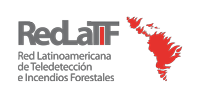 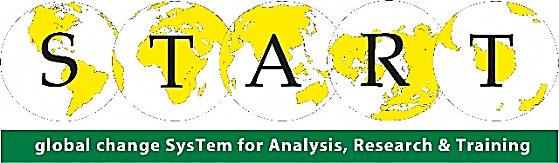 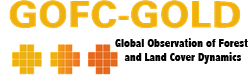 RedLaTIF – Oncoming years focus
Cloud-based fire products generation
BA mapping algorithm for high-resolution data
Landsat 8, Sentinel 2
Google Earth Engine semi-automated processing
Assessment/validation of generated products
Beyond BA
fcc (fire/combustion completeness)
Vegetation recovery rate
 Emissions due to biomass burning
Training
Regional workshops (thank you START!)
iPython notebooks
Diversifications of activities 
Land Cover – agricultural fires, fuel mapping
Forest degradation
RedLaTIF – Stakeholders & audience
Institutions in charge of fire management
Active engagement in Brazil, Mexico, Chile, Bolivia
Joint activities with other networks (e.g. GWFN )
Protected/conservation areas agencies

Forest services
More than users
Fire products validation
Fuel moisture field data

Civil protection
Near-real time alerts
Emissions early warnings
Seasonal
Short-range forecast
RedLaTIF – Funding
UK Space Agency -- International Partnership Programme (IPP)
Fire-Smoke-Health-&-EnviRonment (FISHEr) – 3-year project
Fire risk probabilistic early warning system
Use of Ensemble Prediction System (EPS)
Short & medium range fire risk forecast
Emissions alerts
Working with SEARRIN in Southeast Asia!
~£1M requested for RedLaTIF partners
Focused on tackling specific SDGs

International network creation call in Chile
Led by University of Magallanes
RedLaTIF researchers giving a 10-day hands-on workshops and training for local and regional users and stakeholders of EO data products

COLCIENCIAS in Colombia and CONICYT in Chile
Way Forward Highlights – RedLaTIF
Way forward: vision for the coming years

Ensure the network can get funding such that activities can move forward steadily

Conduct research in different countries aimed to incorporate more active members and solve specific environmental issues in Latin America
Be a referent in Latin America in terms of capacity building and technology transfer
EO data processing
Products validation
Training and HR development